70-летию ПОБЕДЫ посвящается
Строки, опалённые войной.
Из заявления Советского правительства 22 июня 1941 года
Сегодня в 4 часа утра, без предъявления каких-либо претензий к Советскому союзу, без объявления войны, германские войска напали на нашу страну, атаковали наши границы и подвергли бомбежке со своих самолетов наши города – Житомир, Севастополь, Киев, Каунас и другие…
Красная Армия и весь наш народ поведут победоносную отечественную войну за Родину, за свободу. Наше дело правое. Враг будет разбит. Победа будет за нами!
Великая Отечественная войнаСоветского союза  с фашистской Германией22 июня 1941 – 9 мая 1945 года
А.Гитлер
Памятка фашиста
«Ты должен с сознанием своего достоинства проводить самые жестокие и самые беспощадные мероприятия, которые требует от тебя Германия».
«У тебя нет сердца и нервов, на войне они не нужны. Уничтожь в себе жалость и сострадание — убивай всякого русского, советского, не останавливайся, если перед тобой старик
   или женщина, девочка или мальчик, — убивай...»
Война.
Кровопролитная, страшная.
Провожать на фронт, защищать Родину, отдавать жизнь.
Война! Жесточе нету слова…
Трагедия.
22 июня 1941 года
Казалось, было холодно цветам,
И от росы они слегка поблёкли.
Зарю, что шла по травам и кустам,
Обшарили немецкие бинокли.
Цветок, в росинках весь, к цветку
приник,
И пограничник протянул к ним руки.
А немцы, кончив кофе пить, в тот
миг
Влезали в танки, закрывали люки.
Такою все дышало тишиной,
Что вся земля еще спала, казалось.
Кто знал, что между миром и войной
Всего каких то пять минут
осталось!...
Песня «Священная война»
Авторами её
 были поэт
 Василий 
Лебедев-Кумач 
и композитор 
Александр 
Александров
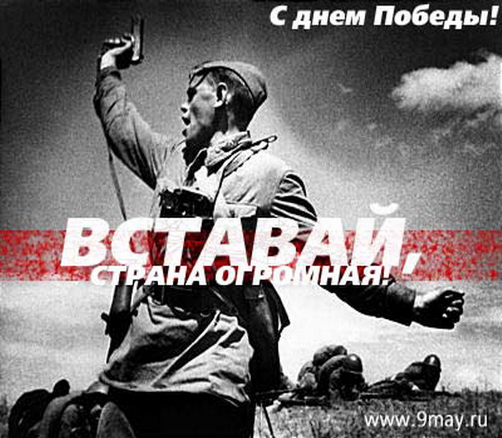 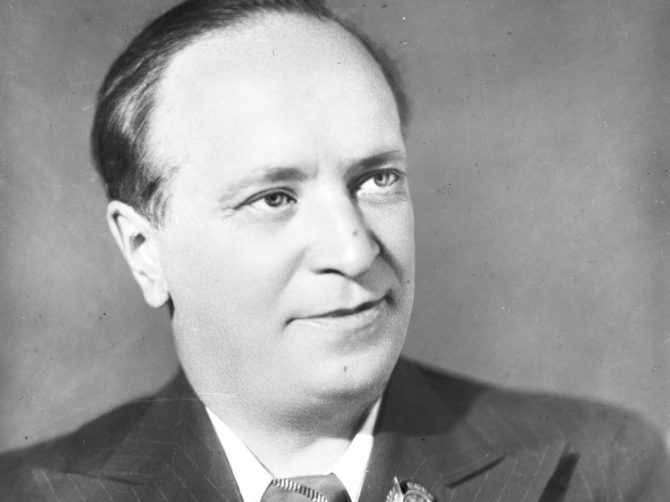 А.Александров
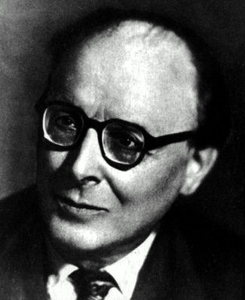 В. Лебедев-Кумач
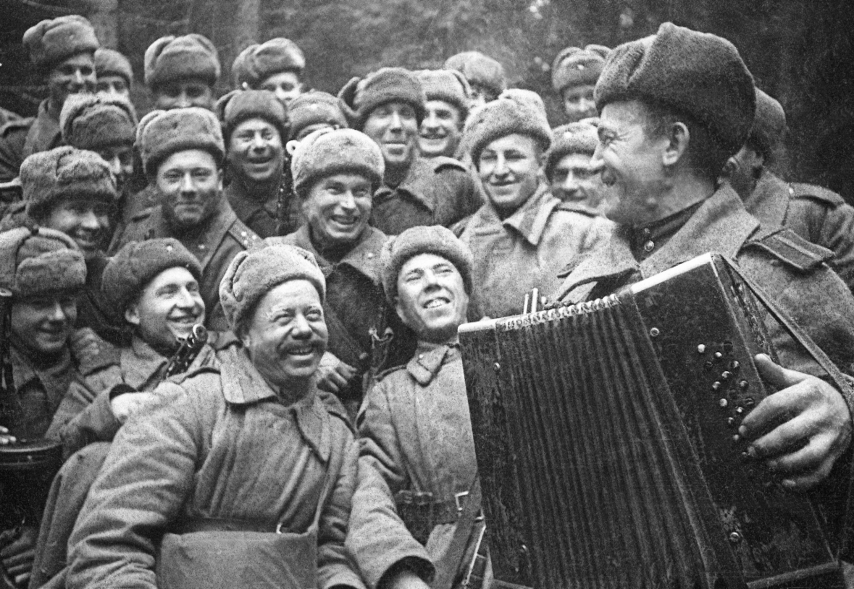 Кто сказал, что надо бросить песни на войне?
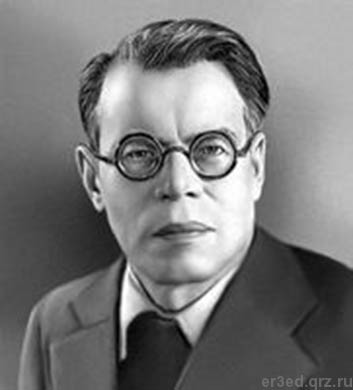 Поэт М. В.Исаковский
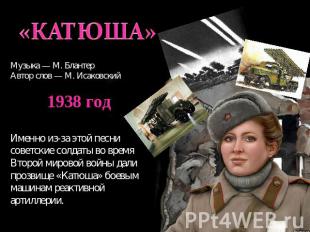 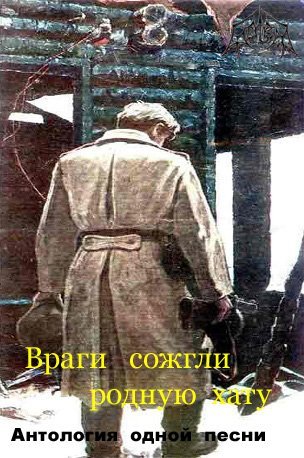 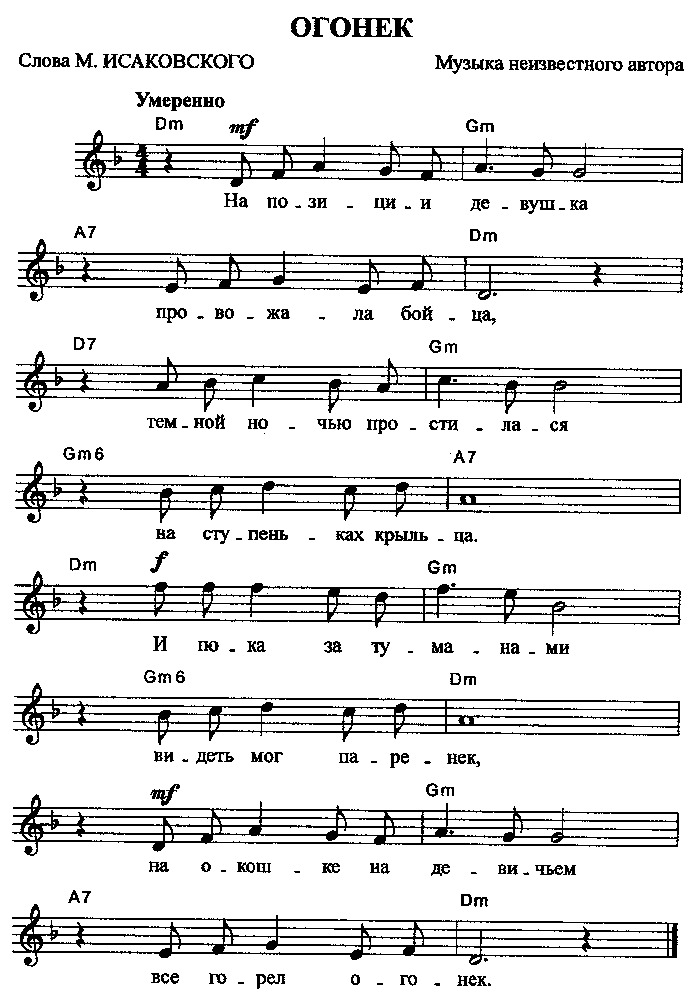 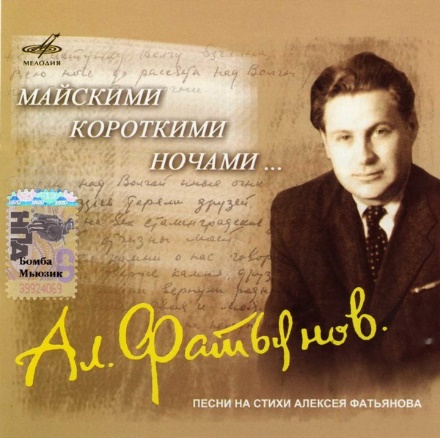 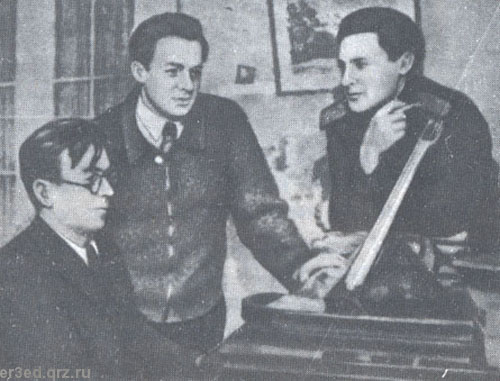 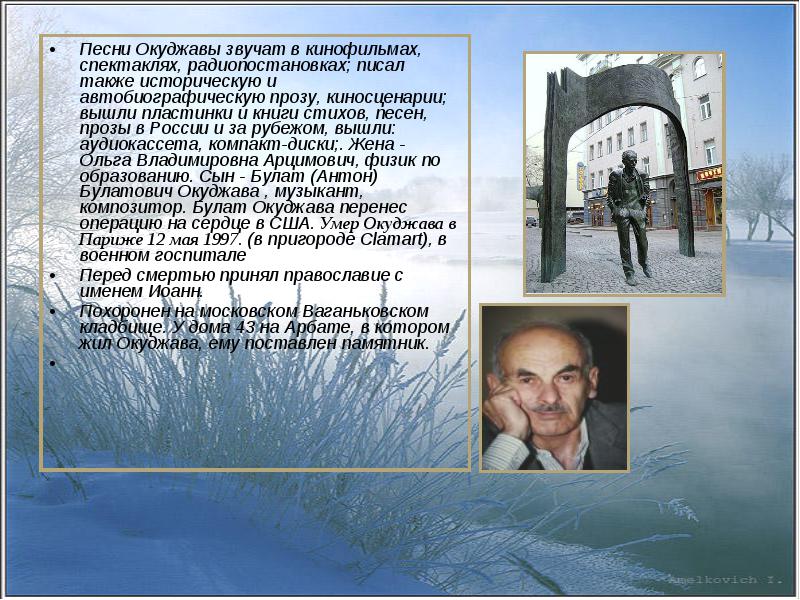 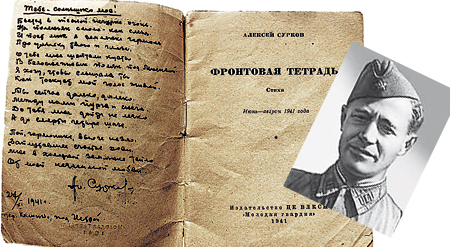 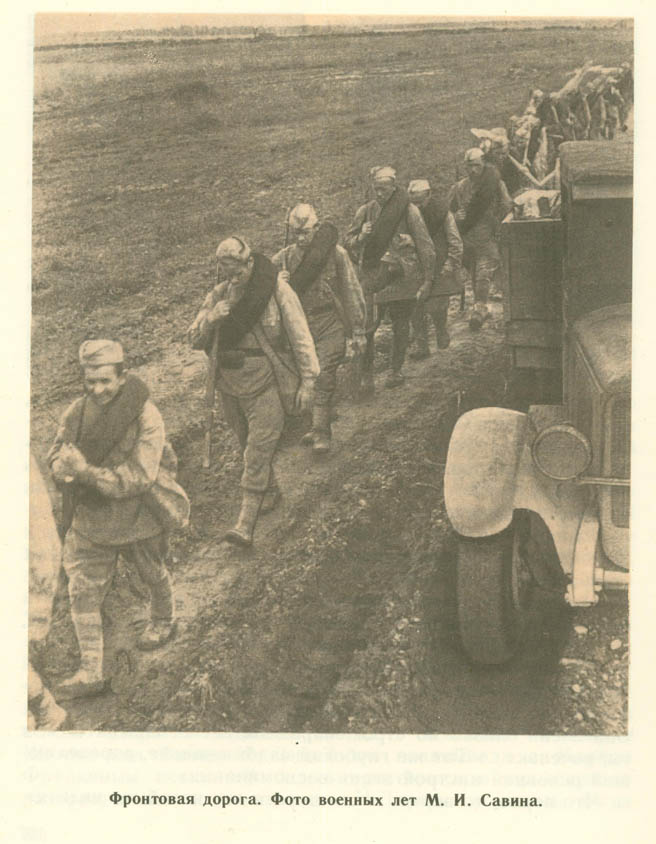 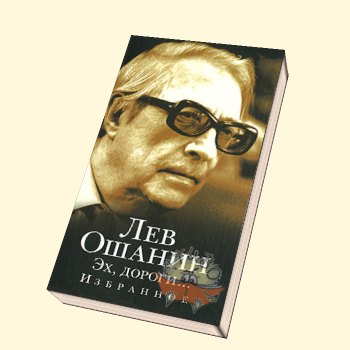 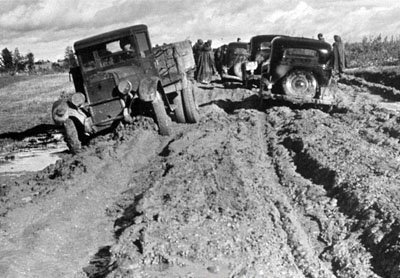 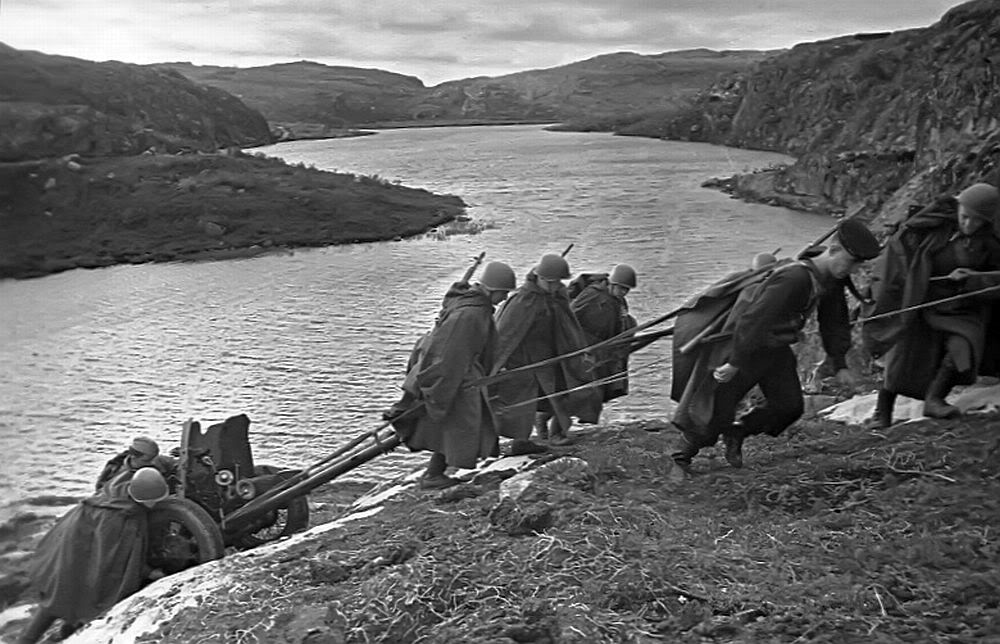 Война закончилась!
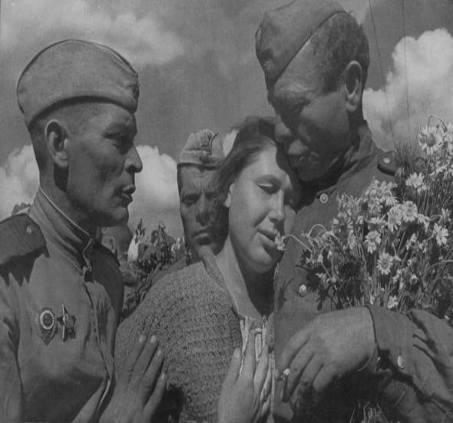 По всей стране от края до края Нет города такого, нет села, Куда бы не пришла ПОБЕДА в маеВеликого девятого числа!
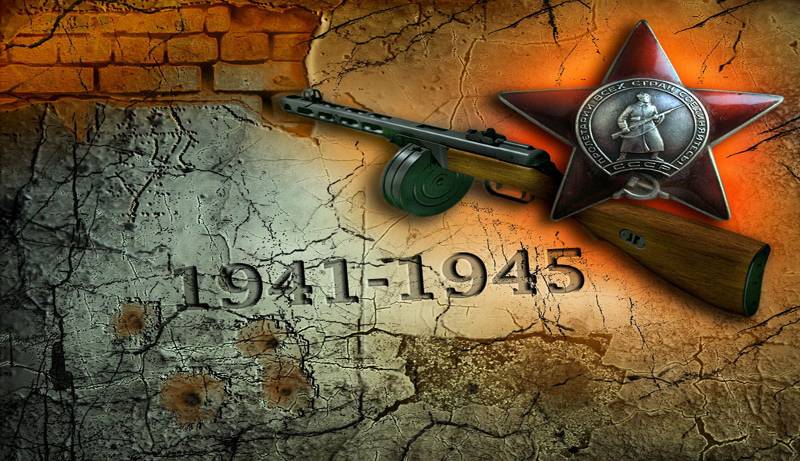 Как быстро бы года не пролетели,От нас не удаляется она.И ей к лицу солдатские медали.К лицу ей боевые ордена.
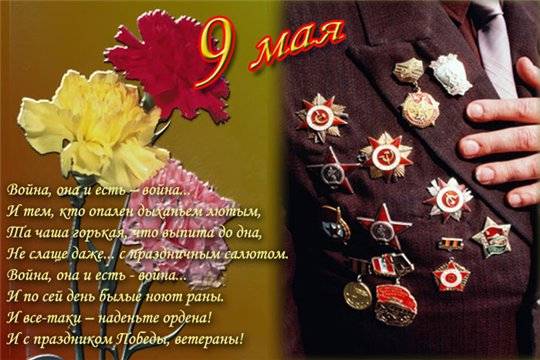 ВЕЛИКИЕ СОБЫТИЯ В ЖИЗНИ НАШЕЙ СТРАНЫ ОСТАЮТСЯ НЕ ТОЛЬКО В БЛАГОДАРНОЙ ПАМЯТИ ЛЮДЕЙ ИЛИ НА СТРАНИЦАХ УЧЕБНИКОВ, НО И В ПОЭТИЧЕСКИХ СТРОЧКАХ, ЗВУКАХ МУЗЫКИ, В МРАМОРЕ И КРАСКАХ…
Спасибо вам за мир!!!
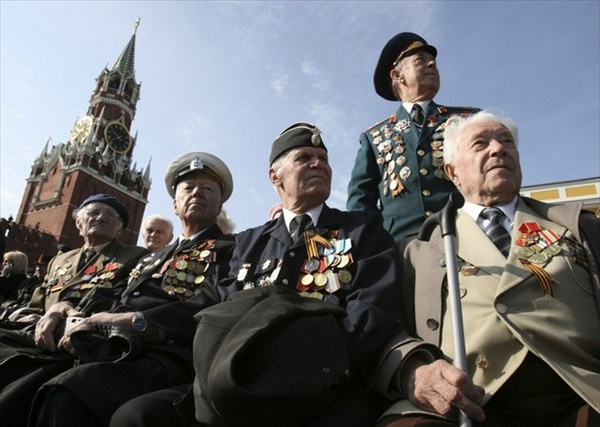 В память павших, во славу живых!
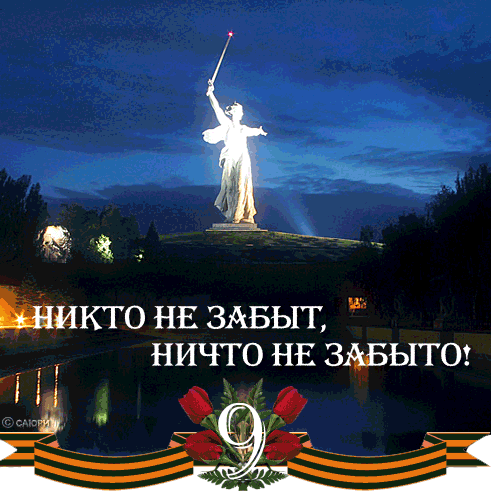 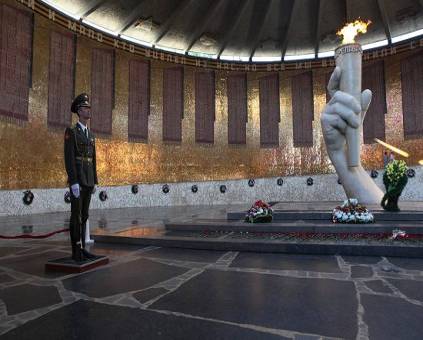 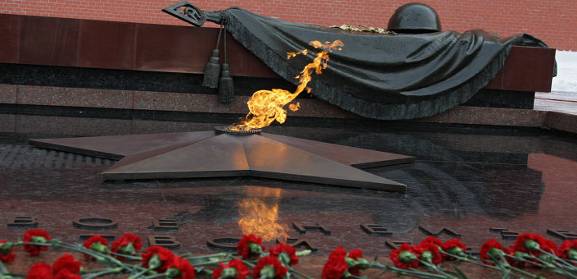 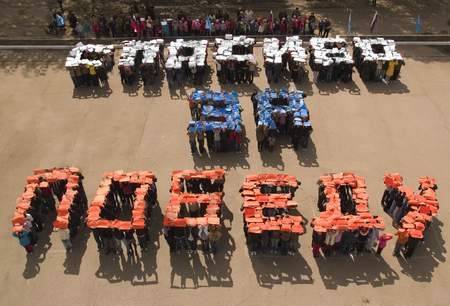